Genetics of Myotonic Dystrophy
MDF Myotonic Dystrophy DAY 
University of Florida, Gainesville 
Deborah Barbouth, MD, FACMGG
June 29th, 2019
1
Genetics 101
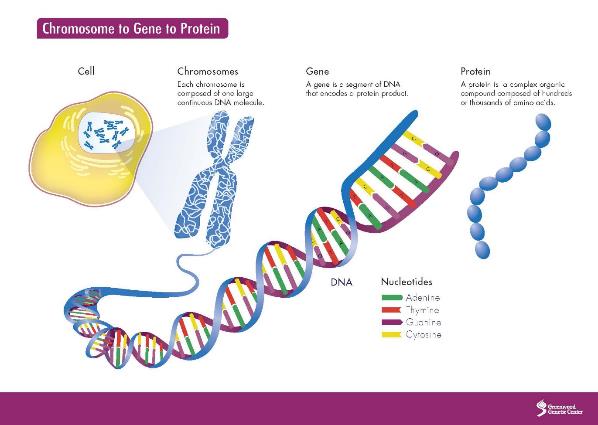 2
Chromosomes
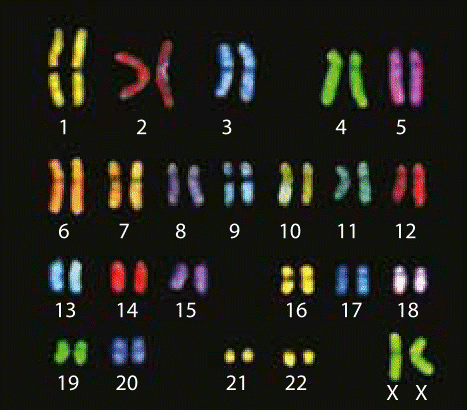 3
What causes Myotonic Dystrophy?
Expansion of CTG in the DMPK gene (protein kinase) for DM1

Expansion of CCTG tetranucleotide CNBP (ZNF9) gene for DM2
4
[Speaker Notes: (zinc finger protein 9)]
Repeat expansion
One nucleotide is one letter in the gene
A, T, C, or G
5
Trinucleotide repeat expansion
One nucleotide is one letter in the gene
A, T, C, or G
Trinucleotide is 3 nucleotides
CAG, CGG, CTG, CTA, etc.
6
Trinucleotide repeat expansion
One nucleotide is one letter in the gene
A, T, C, or G
Trinucleotide is 3 nucleotides
CAG, CGG, CTG, CTA, etc.
Trinucleotide repeat is a region of the same 3 nucleotides over and over again
CTGCTGCTG…
7
Trinucleotide repeat expansion
One nucleotide is one letter in the gene
A, T, C, or G
Trinucleotide is 3 nucleotides
CAG, CGG, CTG, CTA, etc.
Trinucleotide repeat is a region of the same 3 nucleotides over and over again
CTGCTGCTG…
We expect everyone to have different numbers of repeats (but within the normal range)
8
Trinucleotide repeat expansion
When the repetition of three nucleotides in a gene gets too big and causes the gene to no longer function properly
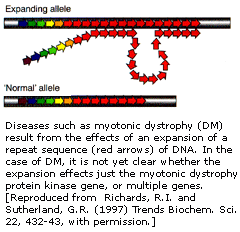 Nussbaum, McInnes and Willard; Thompson and Thompson, Genetics in Medicine ,
[Speaker Notes: The Slipped mispairing mechanism
Happen when the cells in the parent’s egg/sperm incorrectly copy the number of CTG repeats the parent has]
Autosomal Dominant Inheritance
10
[Speaker Notes: Repetitions of three nucleotides (e.g., CAGCAGCAG…CAG or CCGC-CGCCG) of 5 to 30 repeats.
Neurological disorders
Meiotic and mitotic instability
Pre-mutation level; threshold of disease
Correlation of DNA repeat # and disease severity;
Polymorphic in the population. 
Anticipation
Most are inherited in an autosomal dominant manner.]
Some interesting facts
Anticipation is the phenomenon that the symptoms become more severe or start at an earlier age as a disease is passed on to the next generation
Father vs Mother. The likelihood of repeat expansion differs between spermatogenesis and oogenesis.
Myotonic Dystrophy 1
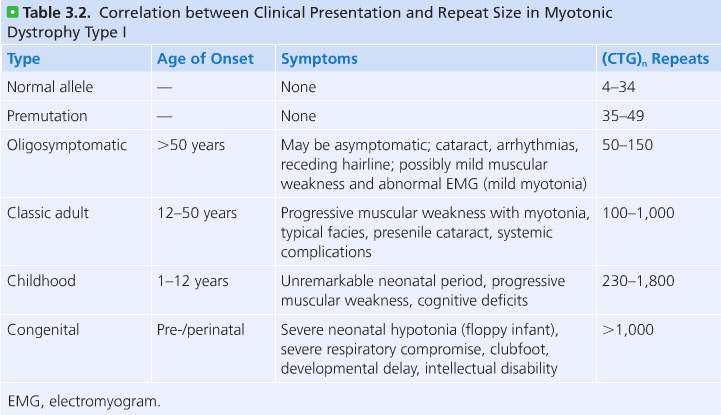 Schaaf, Zschocke and Potocki; Human Genetics: From Molecules to Medicine
Family planning options
Conceive naturally
CVS or Amnio

In vitro fertilization with preimplantation genetic testing 
Costly 

Adoption, sperm/egg donation, etc.
13
IVF with Preimplantation Genetic Testing
Go through the IVF procedure
Once embryos are obtained they are tested for DM
Lab may ask for samples from additional family members
Those embryos that test negative for DM are implanted
Cons
Cost
No guarantee
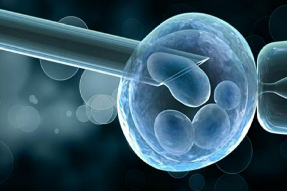 https://www.iasoivf.com
14
Thank you
15